Office of Behavioral Health Promotion and Prevention
Funmi Aguocha, PsyD 
Assistant Commissioner 
2024
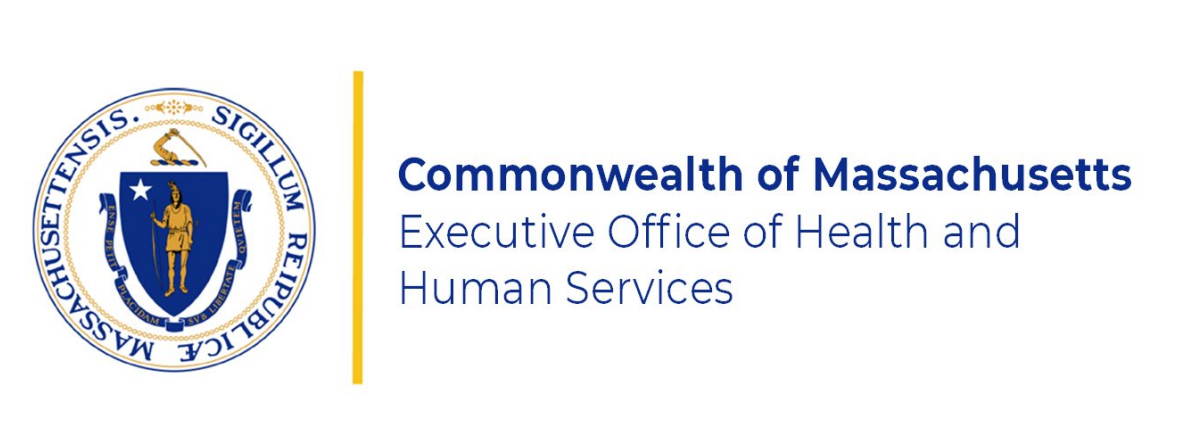 Vision
Our vision is a thriving and resilient Commonwealth where behavioral health promotion and prevention are fully integrated into every aspect of community, fostering a culture of well-being, health equity, and empowerment where all can engage fully in life.
Mission
Our mission is to promote behavioral health and wellness with the Commonwealth’s residents. We are committed to statewide coordination and implementation of innovative, evidence-informed, data-driven, and trauma-informed strategies to advance behavioral health prevention. We aim to eliminate stigma, racial discrimination, and social inequities to strengthen the Commonwealth’s overall quality of life.
Core values
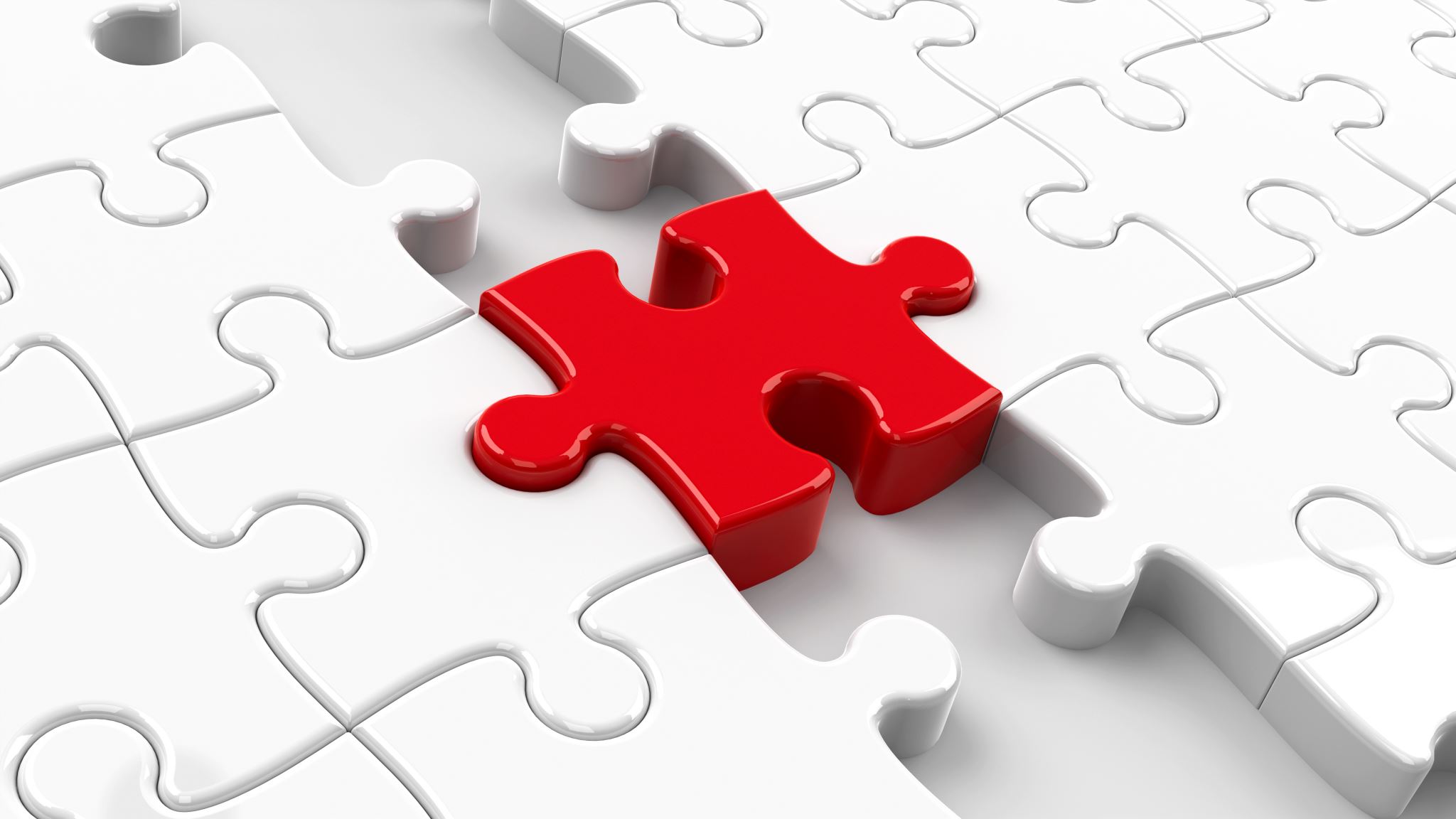 Health Equity Statement
We are committed to ensuring fair and just pathways for behavioral health promotion and prevention initiatives for all, centering those with historically marginalized identities, including people who identify as Black, Indigenous, and people of color (BIPOC), people with disabilities, people who are incarcerated, veterans, LGBTQ+, and non-English speaking individuals.  We prioritize accessibility, timeliness, affordability, cultural sensitivity, high-quality care, and eliminating inequities through community engagement, trauma-informed initiatives, and data-driven approaches. We advocate for policies that support behavioral health equity for all.